What is the Best Automated Metric for Text to Motion Generation?
By: Jordan Voas, Yili Wang, Qixing Huang, Raymond Mooney
[Speaker Notes: Today ill be presenting our work on “What is the Best Automated Metric for Text to Motion Generation?”]
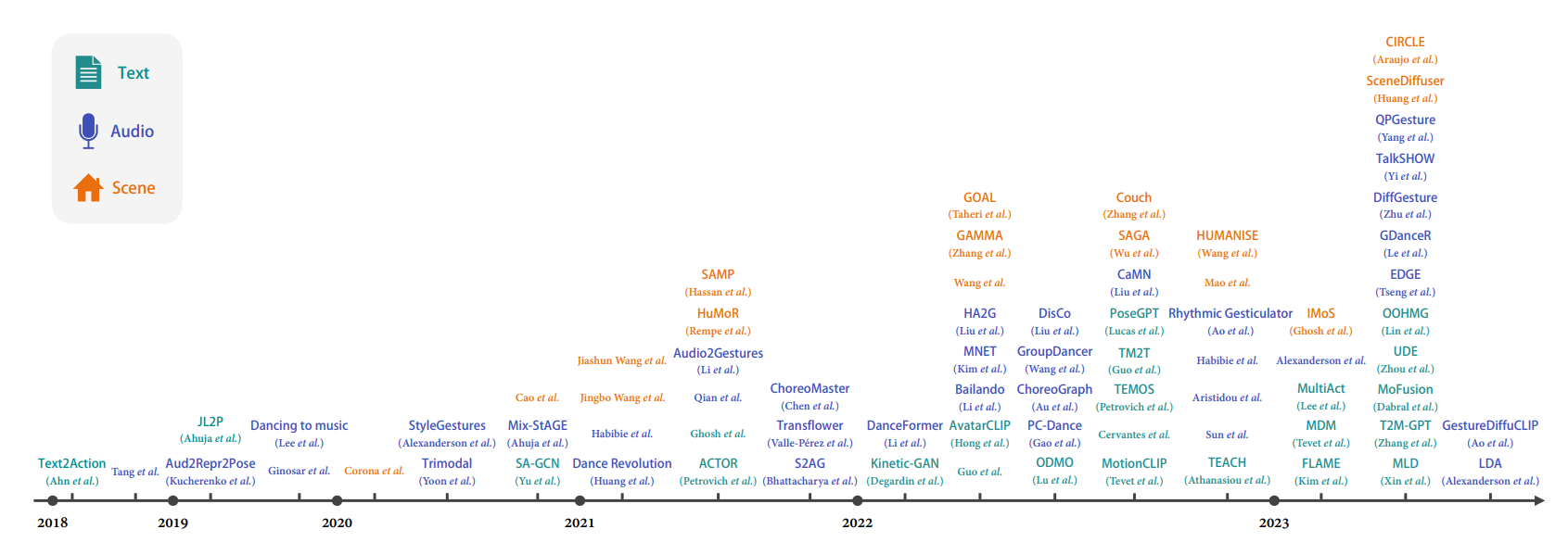 Zhu et al. 2023 (Human Motion Generation: A Survey)
[Speaker Notes: So, Text to Motion Generation, or other tasks involving human motion generation, has recently gained considerable popularity.

We can see here from this nice chart that was made in a survey paper that the number of papers being released on the topic has been increasing notably year on year.]
A person idles and walks left to right and back.
A person walks in a counterclockwise direction and sits down.
[Speaker Notes: However, like many text conditioned generative areas, text to motion is a highly difficult task. One of the core issues for text to motion is that it is very underspecified, in that one input could map to many potentiality correct output. 

We can see examples of this for the reference motions of these two motion descriptions. In the first example, with a person “idling and walking left to right and back”, many variable such as the walking speed and arm motions are not specified. This is even more true for the second example, where the distance and radius of the counterclockwise loop is unspecified.]
A person idles and walks left to right and back.
A person walks in a counterclockwise direction and sits down.
[Speaker Notes: And to complicate the issue of evaluating this task further, the output quality of models also can present a wide range of issues. In this example, we can see that the model was able to generally produce a Faithful and Natural output motion which is similar to the previous reference we showed.]
A person idles and walks left to right and back.
A person walks in a counterclockwise direction and sits down.
[Speaker Notes: However, in this example we can fairly quickly tell, as humans looking at this, that this is a generated motion with several unnatural features. However, is it easy for a automated metric to observe the same issues? From a positional perspective, this motion, despite being clearly unnatural to us, seems to be fairly accurate. There is a small counterclockwise turn at the beginning, followed by a sitting like motion. 

So, with the difficulty of judging this task in mind, lets discuss what type of metrics are currently utilized for Text to Motion Generation.]
Text to Motion Metrics
Positional Errors (APE/AVE) [1]
L2 metric on predicted positions versus a reference example
[1] Ahuja and Morency 2019, Ghosh et al . 2021
[Speaker Notes: The earliest, and simplest, metrics used were positional error metrics, such as average positional error and average variance error. These metrics calculated a L2 based deviance between the generated motion and a single reference motion.]
Text to Motion Metrics
Positional Errors (APE/AVE) [1]
L2 metric on predicted positions versus a reference example
Fréchet inception distance (FID) [2]
Batch metric on distributional similarity between a models predicted motions and the reference dataset
Multimodal Distance [2]
Similarity score between a textual and motion co-embedding space
R-Precision [2]
Precision of retrieval metric operating on similarities of a  textual and motion co-embedding space
[1] Ahuja and Morency 2019, Ghosh et al . 2021
[2] Guo et al. 2022a
[Speaker Notes: More recently, learned encoder based metrics have caught on, such a FID, Multimodal Distance, and R-Precision. All of these metrics utilize a encoder which can fit a textual description and motion sequence to a shared latent embedding, and then performs a error calculation on these latent embeddings. 
However, each of these metrics has potential issues.]
Text to Motion Metrics
Rarely used recently
Assumes a one-to-one solution
Positional Errors (APE/AVE)

Fréchet inception distance (FID)

Multimodal Distance

R-Precision
[Speaker Notes: For positional Error based metrics, besides rarely being used recently, they are clearly theoretically unsound. Their use of a single reference motion assumes the task to be one-to-one, which we have already established is not the case. As such, any deviation from the reference motion will result in a penalty, even if the deviation is reasonable in the solution space of the description.]
Text to Motion Metrics
Rarely used recently
Assumes a one-to-one solution
Positional Errors (APE/AVE)

Fréchet inception distance (FID)

Multimodal Distance

R-Precision
Relies on encoders which may themselves be unrobust
[Speaker Notes: On the other hand, the recently used encoder based metrics also present potential issues. Despite the latent space being theoretically able to resolve the one-to-many issues we discussed, the encoders that are currently used for this were not trained explicitly to be used as a metric and may themselves present biases or posses unrobust behaviors.]
The Need for Automated Metric Validation
Our objective is to identify the best automated metric for evaluating language-conditioned human motion generations
“Best" defined as most closely correlated with human judgments
[Speaker Notes: So, we believe that there was a need for the automated metrics used in this task to be validated, and our goal in this work is to identify which of these metrics is best. And we define best as most closely correlated with human judgments, since unnatural or unfaithful features are easily apparent to human viewers.]
Human Study
Corpus of Text and Motion Pairs
Motion description samples drawn from HumanML3D (Guo et al. 2022a)
Motions generated using four models recent T2M models
Generating Diverse and Natural 3D Human Motions from Text (Guo et al. 2022a)
TM2T (Guo et al. 2022b) 
MotionDiffuse (Zhang et al. 2022)
MDM (Tevet et al. 2022)
Plus the reference motion from HumanML3D
Total of 4200 ratings across 1400 motion sample and 280 unique descriptions
From over 100 distinct annotators
[Speaker Notes: To do so we run a crowd sourced human study, collecting a corpus of text and motion pairs. We draw motion descriptions from the HumanML3D dataset, and utilize four recent text to motion models to produce generated motions for each description. The models were selected both since they shared the same output body model, but also to sample a wide range of model performance levels, since they all reported varying results on currently utilized metrics. 

We also included the ground truth HumanML3D motion, which acts as a theoretically faithful and natural motion generation. We had multiple raters evaluate each pairing, obtaining mean opinion scores for each one. In total, this resulted in 4200 ratings for 280 unique motion descriptions.]
Human Study
Crowd sourced multi-rater evaluations on generation quality
Naturalness: How realistic is the motion to a human viewer? 
Faithfulness: How well does the generated motion align with the natural language description?
Rated on a five point preference scale
[Speaker Notes: And we had each rater evaluate the pairings across distinct quality considerations, with Naturalness measuring how realistic the motion was to the viewer, and Faithfulness judging how well the motion aligned with the provided description.]
Model Level vs Sample Level
Metrics are used in two manners
Model Level: When a metric is used to judge a aggregation of generated samples
Common when comparing model performance with baseline methods
Very weak metrics can be strong model level metrics if there errors are equally distributed around accurate values
[Speaker Notes: And when we examined the correlations of each metric with the human judgments we did so at two different levels of detail. The first was at the Model Level, which entailed aggregating the mean metric values for each utilized text to motion model and correlating them with the mean human judgment for those models. This method parallels how metrics are often use, comparing the results of one text to motion model to prior baselines. However, this method of examination posses potential issues since a very weak metric can do well at the model level if the errors are equally distributed about accurate measurements.]
Model Level vs Sample Level
Sample Level: When a metric is used to judge a single samples of generated results, without aggregation
Metric noise poses a significant issue for sample level correlation with human judgments
Strong sample level metrics will provide not only very accurate, but also robust, model level measurements
The metrics we utilize should be strong Sample Level metrics, not just Model Level
[Speaker Notes: The second level of detail we examined was at the sample level, with no sample aggregation being done. At this level of detail metric noise presents a serious obstacle. And while strong sample level metrics will also be strong model level metrics, they will generally be more robust and transfer to small subsets better. 
As such, we should look for our metrics to not only be capable at the model level but also at the sample level. So what did the results of our human study look like?]
Pearsons Correlation with Human Judgments
[Speaker Notes: Well, at the model level the results were interesting but also quite promising. We saw overall that the majority of metrics investigated were quite strong at the model level for both Faithfulness and Naturalness. However, we did observe a potentially concerning trend in that some of the recently rarely utilized Positional Error based metrics actually matched or exceeded more recent encoder based metrics.]
Pearsons Correlation with Human Judgments
[Speaker Notes: Where more serious issues were revealed was when looking at the sample level results, where we can see that essentially none of the currently utilized metrics provide any level of correlation with actual human judgments, with only some versions of Positional Errors barely providing a level of actual correlation.  
This is a very negative indication, implying that all currently utilized metrics posses significant issues, which could provide improper guidance for future work.]
Can a model trained explicitly for Text to Motion evaluation do better?
[Speaker Notes: So, our next question was whether we could train a model explicitly for text to motion to provide better evaluation quality?]
MoBERT Score
We learn a deep neural network trained to contrastively predict correct/incorrect motion text pairings

Training samples drawn from HumanML3D motion captures

Finetuned on our crowdsourced human judgment dataset to align predictions with human focused details
[Speaker Notes: And so that is what we attempted to do, using a neural network trained to contrastively predict correct and incorrect motion text pairings. We utilize real motion samples drawn from HumanML3D, and performed a finetuning stage on our crowdsourced human judgment dataset to align rating scales with human focused details.]
MoBERT Score
CLS
Unused Features
Transformer Encoder
Binary Prediction Head
+
~
+
Alignment Probability
Conv Encoder
Text Embedding
50% of training sample have motion description randomly replaced
CLS
Description
Motion Chunk Sequence
[Speaker Notes: What that process looks like is shown at a high level here, and our model is both parameter efficient and simple, requiring only a few lightweight layers. So how did MoBERT do?]
Pearsons Correlation with Human Judgments
[Speaker Notes: To start at the model level, It did quite well. Comparing to the best of the prior metrics, we can see that MoBERT Score roughly matches state of the art on Model Level performance, both with and without the final stage finetuning. But what we really cared about was how MoBERT was able to perform at the sample level, so how did it do there?]
Pearsons Correlation with Human Judgments
* Finetuned and evaluated using cross-validation
[Speaker Notes: We can see that our MoBERT model, when trained simply to contrastively align correct and incorrect motion pairings, manages to far exceed the best prior metric at the Sample level, especially for Faithfulness where it more than doubles the correlation. And when our crowd sourced human judgment dataset is used to finetune a lightweight SVR regression head we see that both scores increase further, with MoBERT score reaching strongly correlated levels of performance for sample level faithfulness evaluation.]
Key Findings
Currently utilized metrics are severely lacking in sample level performance

Moreover, recent trends to encoder based metrics may be resulting in a degradation of evaluation quality

Purpose built learned metrics posses potential to greatly enhance automated evaluation quality
[Speaker Notes: So, what are our key findings. Well first, we want people to be aware that currently utilized metrics for text to motion generation suffer from a overall lack of sample level performance, and therefore robustness. 
Moreover, recent trends towards using only encoder based metrics may be providing degraded evaluation quality. We advise future works to utilize both positional errors and encoder based metrics when possible. 
We also show that purpose built evaluation metrics can produce greatly enhanced evaluation quality for generative tasks, including those outside of text to motion, such as image, object, or scene generation. MoBERT’s training routine is simple and data restricted, with out exposure to generated motions in the pertaining stage. It is also relatively small, and so there is ample room to improve MoBERT further, all of which we hope future research will investigate. 
Finally, all metrics posses unique distributional issues. While our results indicate that many metrics have some level of human correlation at the model level, we encourage generative works to always run human evaluations when possible.]
Thanks!
[Speaker Notes: Thank you and we look forward to discussing our work in the interactive discussion.]
Future Directions
Continued use of APE/AVE metrics in addition to FID and R-Precision

Use of and further improvements to MoBERT-like metrics
Increased training data/model size
Enhanced diversity and integration of generated motions to training

Standardization of human evaluations for new generative methods